Серая Шейка
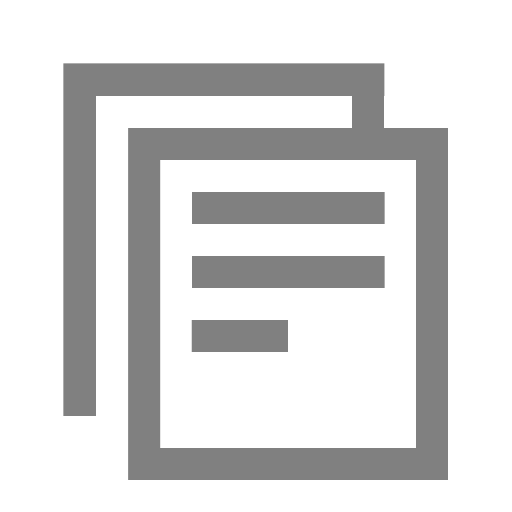 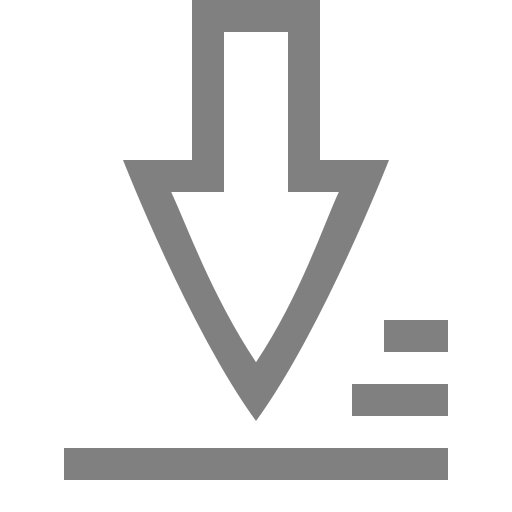 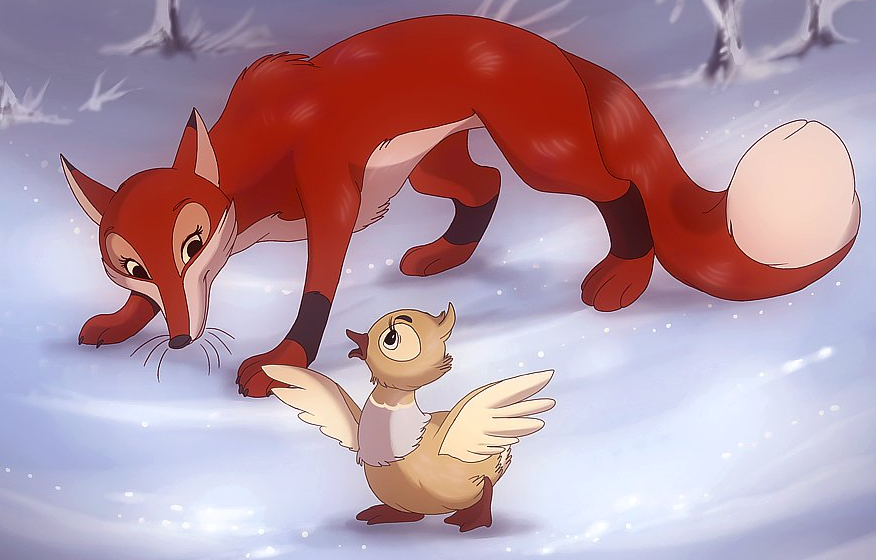 Со сказкой всегда интересно,Сказку все любят читать.Сегодня попробуем вместеЕё по плану пересказать.
[Speaker Notes: Мамин- Сибиряк 
 Серая Шейка]
Дмитрий Наркисович Мамин-Сибиряк (1852-1912гг.) -  автор сказки «Серая Шейка»
Дайте характеристику этим героям
Утка
Селезень
Составьте план, подбирая подходящие по смыслу слова
2. (Тяжёлая, Неприятная, Горькая) разлука.
1. (Осенние, Весенние, Зимние) дни.
3. Неожиданное знакомство с (трусливым, робким, беззащитным) Зайцем.
4. (Страшная, Ужасная) опасность всё ближе.
5. Лиса убежала, а Серую Шейку (старик, старичок, дедушка) взял домой.
План: 
1. Осенние дни. 
2. Горькая разлука.
3. Неожиданное знакомство с беззащитным Зайцем.
4. Страшная опасность всё ближе.
5. Лиса убежала, а Серую Шейку старичок взял домой.
Использованные источники
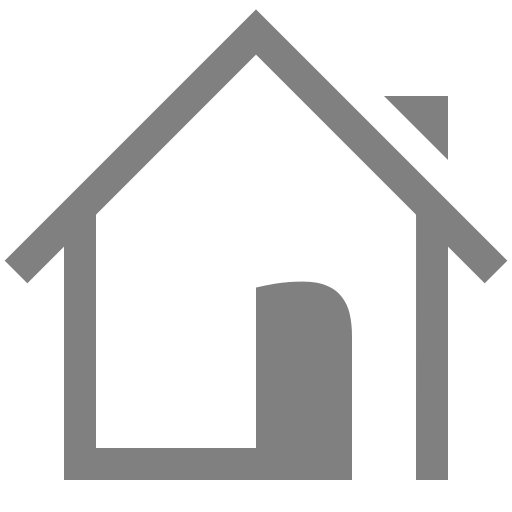 Встреча с Зайцем 
Встреча с Лисой 
Встреча со старичком 
Лиса и утка
Иконки
Мастер- класс 
Д.Н.Мамин- Сибиряк 
Серая Шейка 
Блокнот с ручкой 
Утка 
Селезень 
Осень 
Горькая разлука